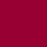 Modificações do Regulamento de execução do PCT, em vigor a partir de 1 de Julho de 2020
Modificações do Regulamento de execução do PCT, em vigor a partir de 1 de Julho de 2020 (1)
Modificação das Regras 4, 12, 20, 48, 51bis, 55 e 82ter, e novas Regras 20.5bis e 40bis do PCT
Esclarecimento que, além da incorporação de partes e elementos omissos, no caso de partes ou elementos incorretamente depositados, a parte ou elemento correto pode igualmente ser incorporado por referência, se contido num pedido anterior
Nova base jurídica para casos em que a incorporação por referência não foi bem sucedida ou aplicável, a fim de substituir uma parte ou elemento incorretamente depositado pela parte ou elemento correto (afetando a data de depósito internacional)
Aplicar-se-ão a qualquer pedido internacional depositado no dia 1 de Julho de 2020 ou após
Modificações do Regulamento de execução do PCT, em vigor a partir de 1 de Julho de 2020 (2)
Modificação da Regra 82quater do PCT
Autoriza um Organismo a tolerar atrasos no cumprimento de um prazo, devidos à não-disponibilidade de qualquer meio eletrônico de comunicação no referido Organismo, tais como interrupções inesperadas ou uma manutenção planejada
Não se aplicará ao período de prioridade e ao prazo de entrada na fase nacional
Aplicar-se-á a qualquer prazo determinado no Regulamento que expire no dia 1 de Julho de 2020 ou após
Modificações do Regulamento de execução do PCT, em vigor a partir de 1 de Julho de 2020 (3)
Nova Regra 26quater do PCT
Permite corrigir ou acrescentar, durante a fase internacional, as indicações no formulário de requerimento mencionadas na Regra 4.11, a saber, as indicações de que o requerente deseja que o pedido segundo o PCT seja tratado num Estado designado como 
uma continuação ou continuation-in-part de um pedido anterior
uma patente de adição, um certificado de adição, um certificado de autor de invenção de adição ou um certificado de utilidade de adição 
Os requerentes poderão apresentar uma notificação de correção ou de adição à Secretaria Internacional dentro de um prazo de 16 meses a contar da data de prioridade
Aplicar-se-á a qualquer pedido internacional depositado no dia 1 de Julho de 2020 ou após
Modificações do Regulamento de execução do PCT, em vigor a partir de 1 de Julho de 2020 (4)
Acordo de princípio da Assembleia do PCT
Pela adoção da Regra 20.5bis, a Assembleia convém que, caso uma parte ou elemento correto tenha sido incorporado por referência de acordo com a Regra 20.5bis.d), a Autoridade responsável pela pesquisa internacional não estará obrigada a levar em consideração qualquer parte ou elemento incorretamente depositado que permaneça no pedido
Pela adoção da Regra 20.8.a-bis), a Assembleia convém que, caso um Organismo receptor não tenha podido incorporar uma parte ou elemento correto por causa da submissão de uma notificação de incompatibilidade pelo dito Organismo de acordo com essa regra, o Organismo receptor em questão e a Secretaria Internacional devem concordar em aplicar a Regra 19.4 do PCT, com a autorização do requerente
Quando um requerente não pagar as taxas adicionais quando a isso solicitado (Regra 40bis do PCT) (quando a Autoridade responsável pela pesquisa internacional receber uma notificação de que uma parte ou elemento correto foi incluído no pedido internacional ou incorporado por referência somente depois de ter começado a redigir o relatório de pesquisa internacional), a Autoridade responsável pela pesquisa internacional não é obrigada a levar em consideração a parte ou elemento correto para os fins da pesquisa internacional
Modificações do Regulamento de execução do PCT, em vigor a partir de 1 de Julho de 2020 (5)
Modificação das Regras 15, 16, 57 e 96 do PCT
Autoriza expressamente a transferência pela Secretaria Internacional das taxas cobradas por um Organismo em proveito de outro Organismo
Aplicar-se-ão a qualquer pedido internacional cujas taxas serão transferidas pelo Organismo cobrador no dia 1 de Julho de 2020 ou após
Modificação das Regras 71 e 94 do PCT
Obriga a Autoridade responsável pelo exame preliminar internacional a copiar certos documentos de seu arquivo para a Secretaria Internacional, documentos estes que a Secretaria Internacional deve disponibilizar publicamente em nome do Organismo eleito
Aplicar-se-ão a qualquer documento recebido ou estabelecido pela Autoridade responsável pelo exame preliminar internacional no dia 1 de Julho de 2020 ou após